স্বাগতম
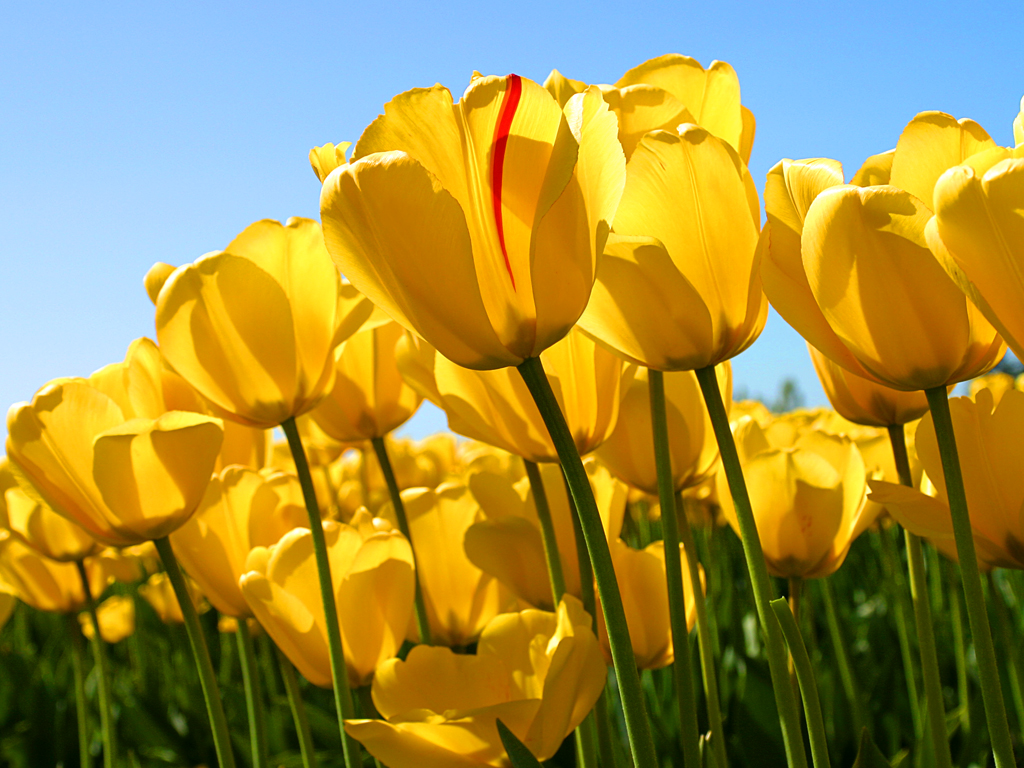 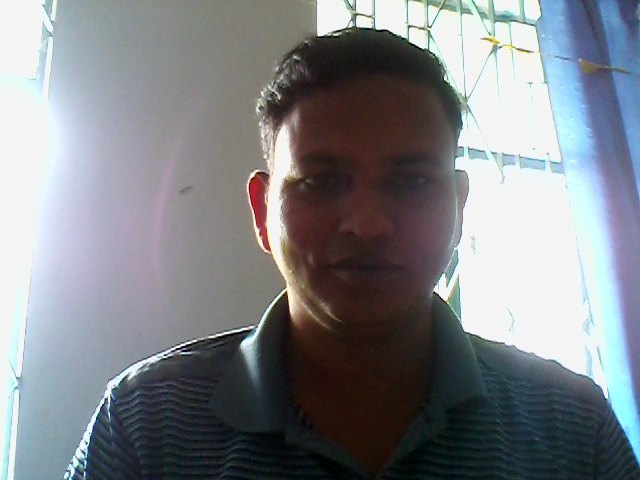 পাঠ পরিচিতি
শিক্ষক পরিচিতি
শ্রেণীঃ একাদশ
অধ্যায়ঃঅষ্টম
বিষয়বস্তুর নামঃঅন্বয়, ফাংশন,ডোমেন ও রেঞ্জ
সময়ঃ ৫০মিনিট
তারিখঃ০৯/১২/২০১৯
নামঃ মুঃ শাহীন আকতার
প্রভাষক(গণিত)
চৌরাপাড়া ফাজিল মাদ্রাসা
নিয়ামতপুর,নওগাঁ।
মোবাইল নং-০১৭৩৩১২৬৭৮৫
পাঠ শিরোনাম
ফাংশন
শিখন ফল
(১) অন্বয় কী তা বলতে পারবে ।
(২)ফাংশন কী তা বলতে পারবে।		
(৩) ডোমেন,রেঞ্জ সম্পর্কে বলতে পারবে।
1
1
3
A
=
,
2
1
সেট
2
A
B
5
B
=
5
1
3
,
সেট
,
A
(1,1),(1,3),(1,5),(2,1,(2,3),(2,5)
B
=
A সেটের যে যে উপাদান B সেটের  যে যে উপাদানের চেয়ে ছোট তাদের সেট,
             F ={(2,3),(2,5)}
ডোমেন F ={2}, রেঞ্জ F ={3,5}
1
a
b
2
c
3
d
F: A            B
B সেট
A সেট
ফাংশন
একক কাজ
(1)  অন্বয় বলতে কি বুঝায়?
x
p
u
q
y
u
v
r
v
z
s
w
w
এক এক ফাংশন
অভেদক ফাংশন
a
1
l
5
b
2
m
6
c
n
7
d
3
ধ্রুবক ফাংশন
সার্বিক ফাংশন
জোড়ায় কাজ  (সময় -০৩ মিনিট)
(১) এক এক ফাংশন কি?
(২) অন্বয়ের ডোমেন রেঞ্জ বলতে কি বুঝ ?
সংযোযিত ফাংশন , gof: C            A
f
g
A
B
C
A
C
B
a
u
p
v
q
b
w
r
c
g: B             C
f: A         B
দলীয় কাজ(সময়ঃ ১০ মিনিট)
(১)সংযোযিত ফাংশনের সংজ্ঞা উদাহরণ সহ লিখ।
(২) gof ফাংশনের ডোমেন,রেঞ্জ নির্ণয় কর।
মূল্যায়নসময়ঃ ০৫ মিনিট
(১)ফাংশনের ডোমেন ও রেঞ্জ কি?
(২) সার্বিক ফাংশনের সংজ্ঞা কি তা বল?
বাড়ীর কাজ
f(x)=x  এবং  g(x)=5  ফাংশনদ্বয় কি ধরণের তা লিখে আনবে। 
fog: C            A ফাংশনের রেঞ্জ কত লিখে আনবে।
ধন্যবাদ